Fluid Mechanics and Machineries (67162)
6th Semester  Power Technology
Chapter- 02

Properties of Fluid
Conducted By:
Mohammad Mosharaf Hossain
Chief Instructor
Dhaka Polytechnic Institute
24 January 2024
DHAKA POLYTECHNIC INSTITUTE
1
Learning Outcomes
At the end chapter you will be able to-
Define and classify the fluids.
 Compare the liquid, vapor and gas.
 Describe various properties of fluids.
 Solve problems on properties of fluids.
24 January 2024
DHAKA POLYTECHNIC INSTITUTE
2
Fluid
The substances which can flow easily are called fluids.
 The particles of liquids and gases are not bound so tightly, hence they can flow.
 It has no definite shape of its own.
 All liquids and gases are fluids . 
 Example - water, oil, air etc.
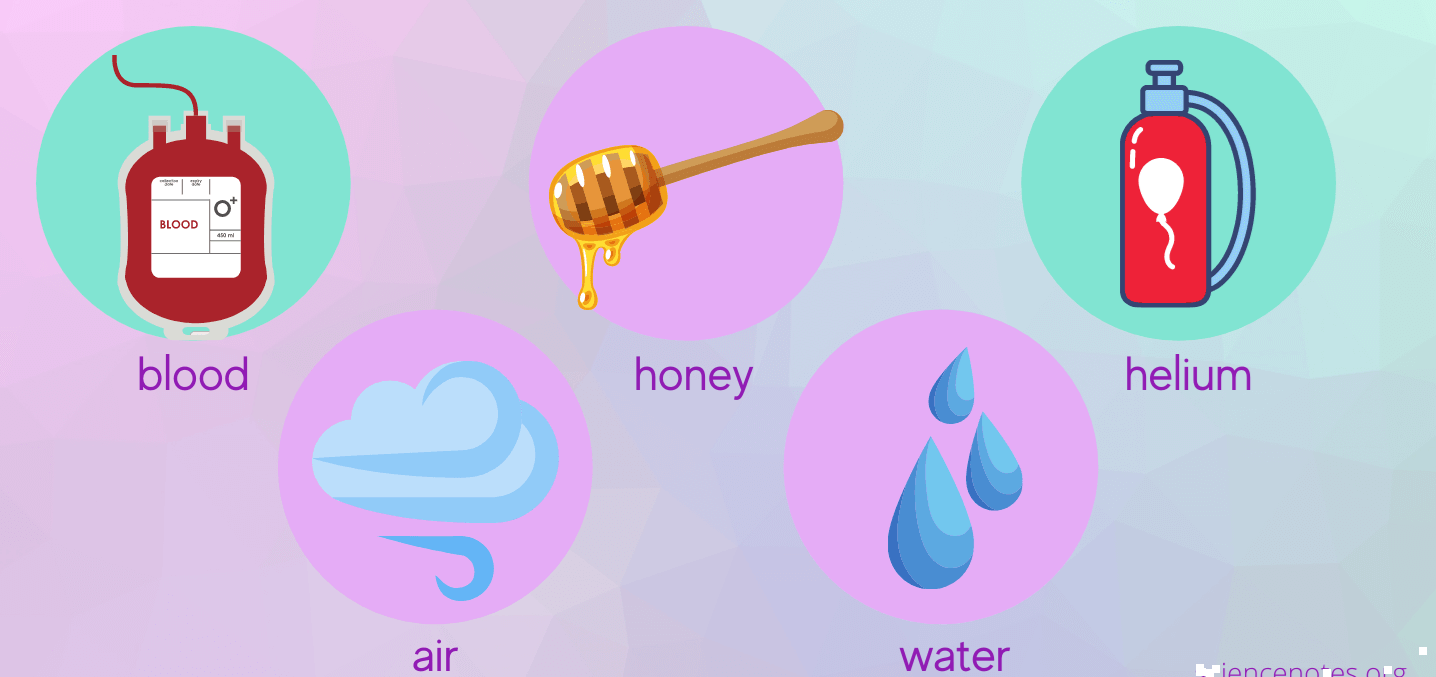 24 January 2024
DHAKA POLYTECHNIC INSTITUTE
3
Types of Fluid
24 January 2024
DHAKA POLYTECHNIC INSTITUTE
4
Properties of Fluid
Every fluid has certain characteristics which describe the physical condition of the fluid. Such characteristics are called properties of fluids.
Density
 Specific Weight
Specific Volume
 Specific Gravity
 Surface Tension
 Vapour Pressure
 Capillarity
 Viscosity
24 January 2024
DHAKA POLYTECHNIC INSTITUTE
5
Density
It is the mass of fluid per unit volume. It is also known as mass density (or) specific mass and is denoted by Greek letter ρ (rho).
Density (ρ) = Mass (M) / Volume (U) unit in kg/m3 
The density of water and air at the standard temperature of 4°C are 1000 Kg/m3 and 500 Kg/m3 respectively.
24 January 2024
DHAKA POLYTECHNIC INSTITUTE
6
Specific Weight
It is the weight of fluid per unit volume. It is also known as weight density and is denoted by ω.
The specific weight of the water at the standard temperature of 4°c is 1gm/cm3
1000 kg/m3 
9810 N/m3 
9.81KN/m3
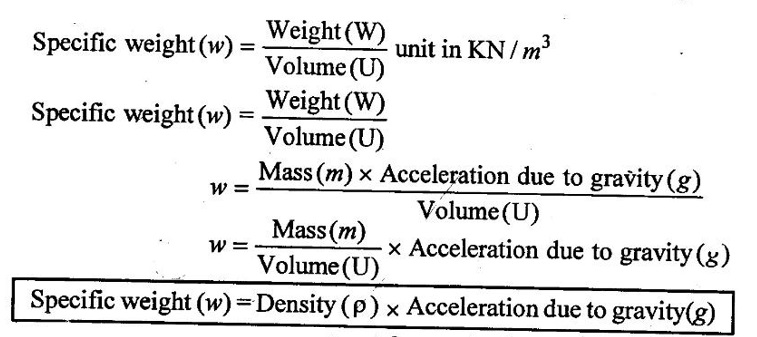 24 January 2024
DHAKA POLYTECHNIC INSTITUTE
7
Specific Volume
Specific volume is the volume of fluid per unit mass. It is the reciprocal of density.
It is denoted by Us.
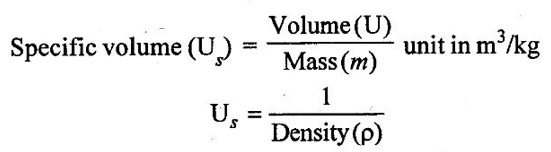 24 January 2024
DHAKA POLYTECHNIC INSTITUTE
8
Specific Gravity
It is the ratio of density of any given fluid to density of the standard fluid at standard temperature of 4°C. It is also defined as the ratio of specific weight of any given fluid to specific weight of the standard fluid at standard temperature of 4°C. It is also called as relative density and denoted by S.
Specific gravity is a mere number and has no units
The standard fluid is water for comparing liquid and air is the standard fluid for comparing gases.
Specific gravity of water = 1
Specific gravity of mercury = 13.6
Specific gravity of air = 1
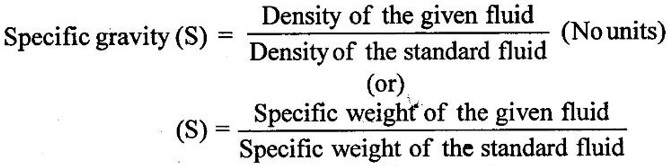 24 January 2024
DHAKA POLYTECHNIC INSTITUTE
9
Problem Solving
Solution:
Example - 1
Calculate the specific weight, density and specific gravity of two litre of a liquid which weighs 9N.
Given data:
Volume (U) = 2 Litre = 2/1000 m3 (or) 2 × 10-3 (or) 0.002 m3
Weighs (W) = 9N
To find:
Specific weight(w), Density (p), Specific gravity(S)
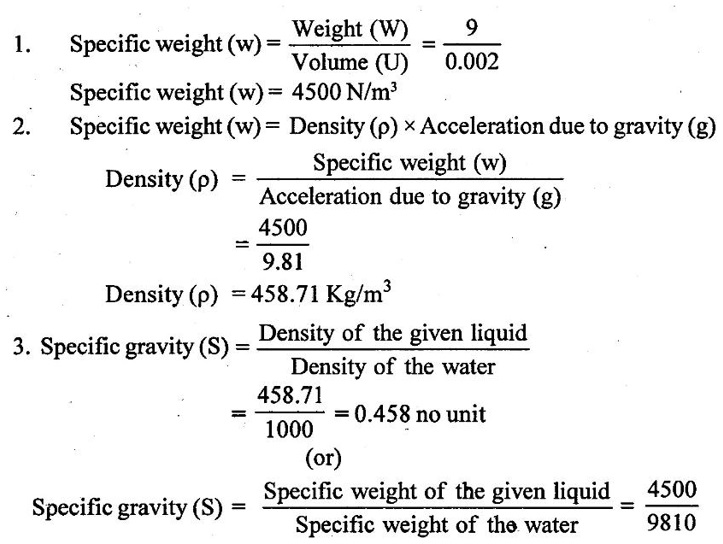 Specific gravity (S) = 0.458 No unit
24 January 2024
DHAKA POLYTECHNIC INSTITUTE
10
Problem Solving
Example - 2
Calculate the specific weight, mass density, specific gravity and specific volume of oil having a volume of 10000cm3 and weight of 30N.
Given data:
Volume (U) = 10000cm3 = 10000 / 1000000 m3 (or) 0.01 m3
Weight (W) = 30N
To find
(i) Specific weight (w)
(ii) Mass density (ρ)
(iii) Specific gravity (S)
(iv) Specific volume (Vs)
Solution :
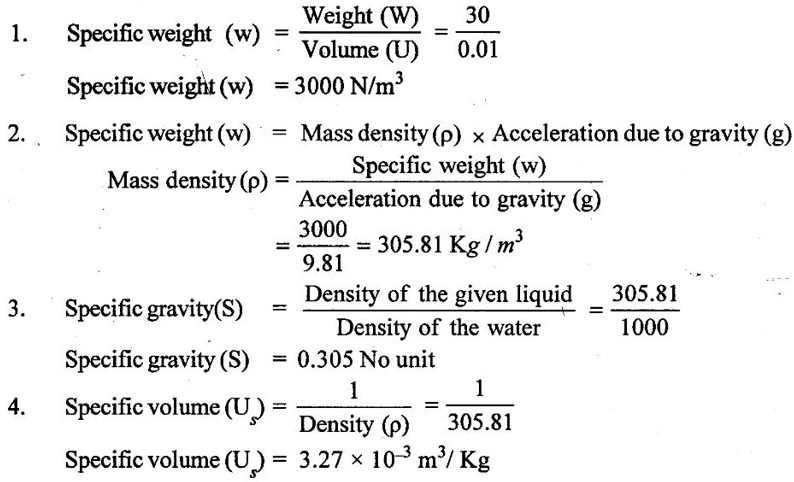 24 January 2024
DHAKA POLYTECHNIC INSTITUTE
11
Surface Tension
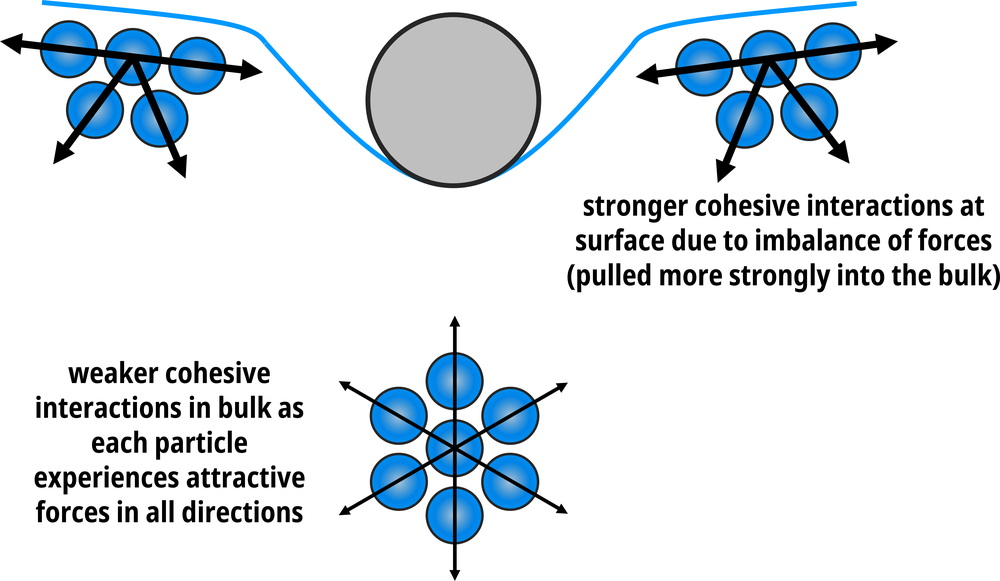 24 January 2024
DHAKA POLYTECHNIC INSTITUTE
12
Surface Tension
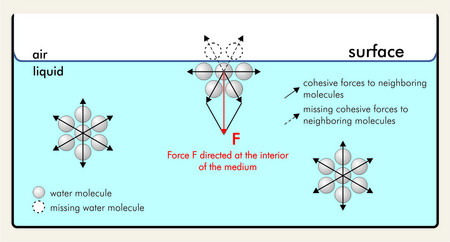 It is the tendency of liquid surfaces to shrink in minimum surface area. Surface tension is caused by cohesive forces between the liquid molecules.

Note: Surface tension is the main reason for most insects to float on the water despite being denser than water.
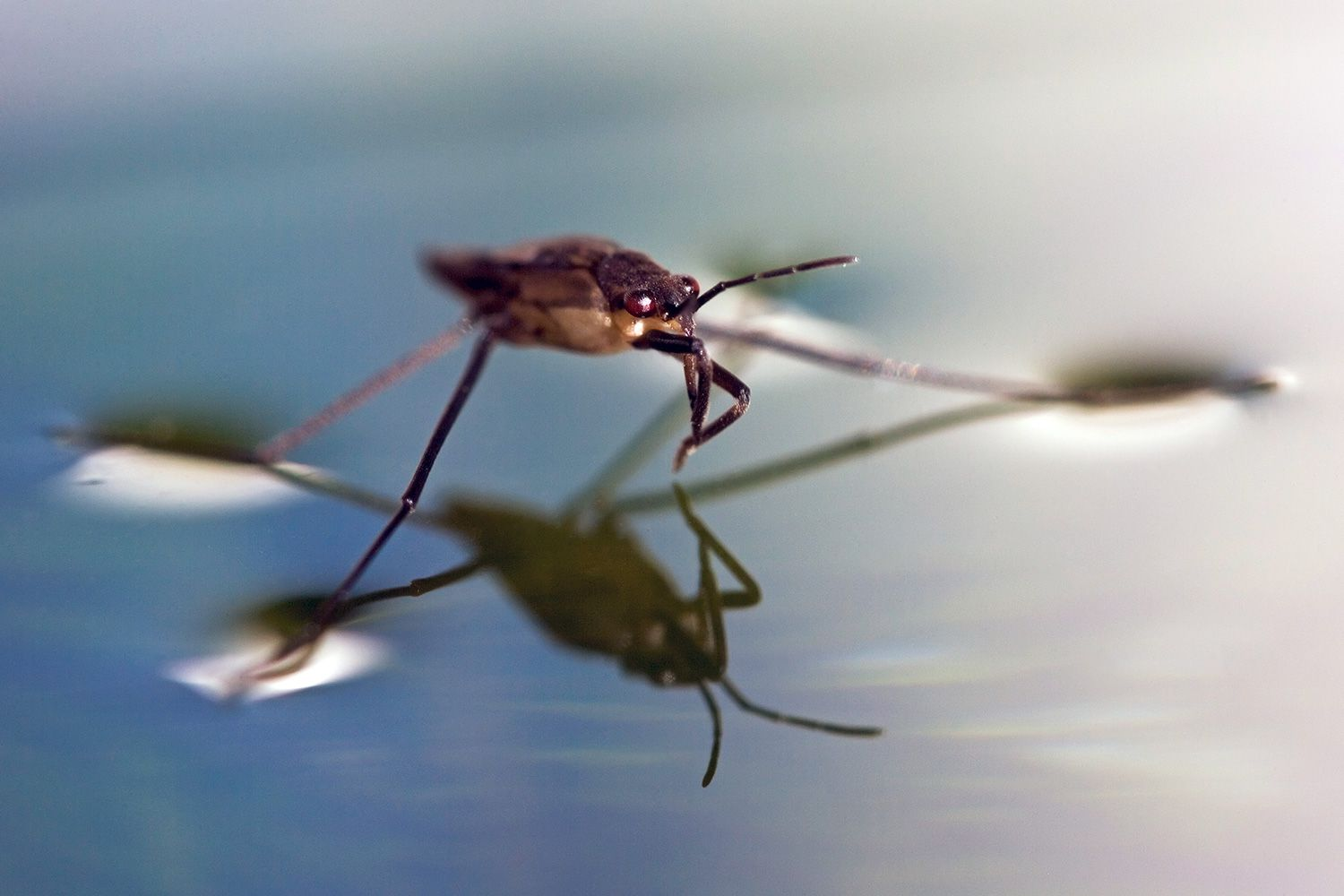 24 January 2024
DHAKA POLYTECHNIC INSTITUTE
13
Vapor Pressure
The vapour pressure of a liquid is the equilibrium pressure of a vapour above its liquid. 

The vapour pressure of a liquid varies with temperature. As the temperature increases, the vapour pressure also increases.

It does’nt varies with quantity of liquid and surface area of liquid.
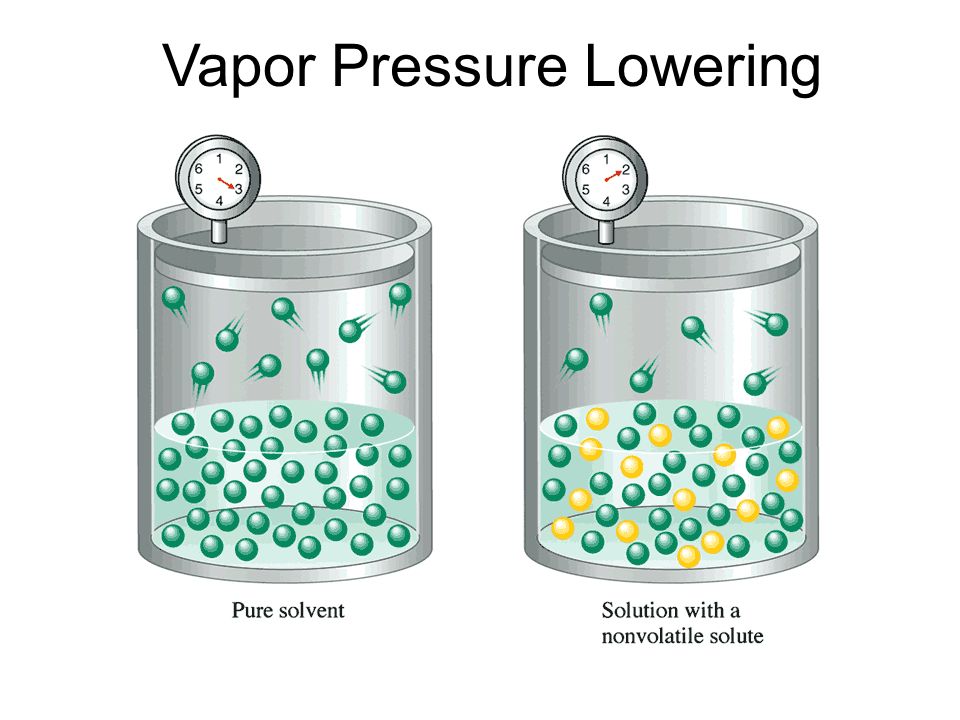 24 January 2024
DHAKA POLYTECHNIC INSTITUTE
14
Capillarity
Capillary action as a phenomenon where the ascension of liquids through a tube or cylinder takes place. 
This primarily occurs due to adhesive and cohesive forces. 
The liquid is drawn upward due to this interaction between the phenomena. The narrower the tube, the higher will the liquid rise.
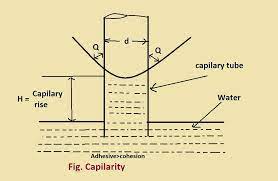 Capillarity is an invisible force that works against the force of gravity. It pushes a liquid up in a tube or a narrow pipe. This rising of liquid is the capillary action. We call such liquid capillary water because the water follows the principle of capillarity.
24 January 2024
DHAKA POLYTECHNIC INSTITUTE
15
Viscosity
Viscosity is a measure of a fluid's resistance to flow.
Viscosity is a property of a fluid that determines its flow behavior. 
The higher the viscosity the less easily the fluid can flow. Air has a low viscosity compared to water, and water a low viscosity compared to an automotive gear oil.
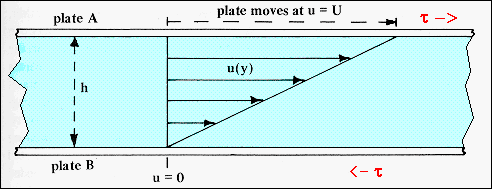 The SI unit of viscosity is poiseiulle (PI). Its other units are newton-second per square metre (N s m-2) or pascal-second (Pa s.) The dimensional formula of viscosity is [ML-1T-1].
24 January 2024
DHAKA POLYTECHNIC INSTITUTE
16
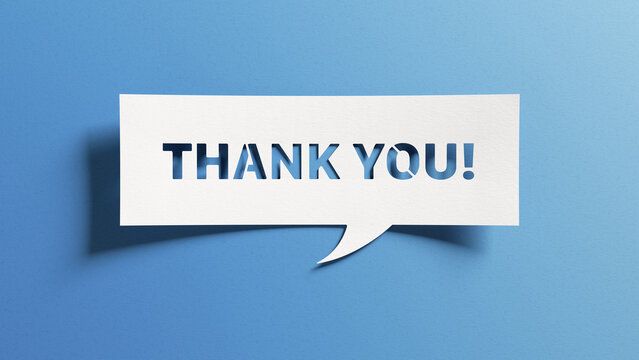 24 January 2024
DHAKA POLYTECHNIC INSTITUTE
17